Н.Отгон-Алтанцоож
Эмэгтэйчүүдийн манлайлал карьер төлөвлөлт
 /60 Минут/
Сэдвийн уриа үг
Хүсэл тэмүүлэл бол карьерийг хөдөлгөх хамгийн чанартай шатахуун.
Н.Алтанцоож
Ìàíàé óëñûí õóóëü òîãòîîõ äýýä áàéãóóëëàãà
ÓÈÕ
Ñàëõèíû àÿñààð õèéñ÷ ÿâäàã óðãàìàë
Õàìõóóë
Ýìèéí íýã óäààä óóõ õýìæýý
Òóí
Захирал
10 жил
Сургалтын албаны дарга
5 жил
Тэнхимийн эрхлэгч
2 жил
Багш
1 жил
Удирдах ажилтаны харилцааны ур чадварыг сайжруулах арга зам
ДОКТОР
Харилцааны ур чадварыг      
            сайжруулах арга зам
МАГИСТР
Эдийн засагч-Менежер
БАКАЛАВР
МИНИЙ БОЛОВСРОЛ
Сэтгэлийн боловсрол 
Эвийн боловсрол 
Эрдмийн боловсрол
Бизнесийн удирдлага 2012
Бизнесийн удирдлага 2006
Бизнесийн удирдлага 2003
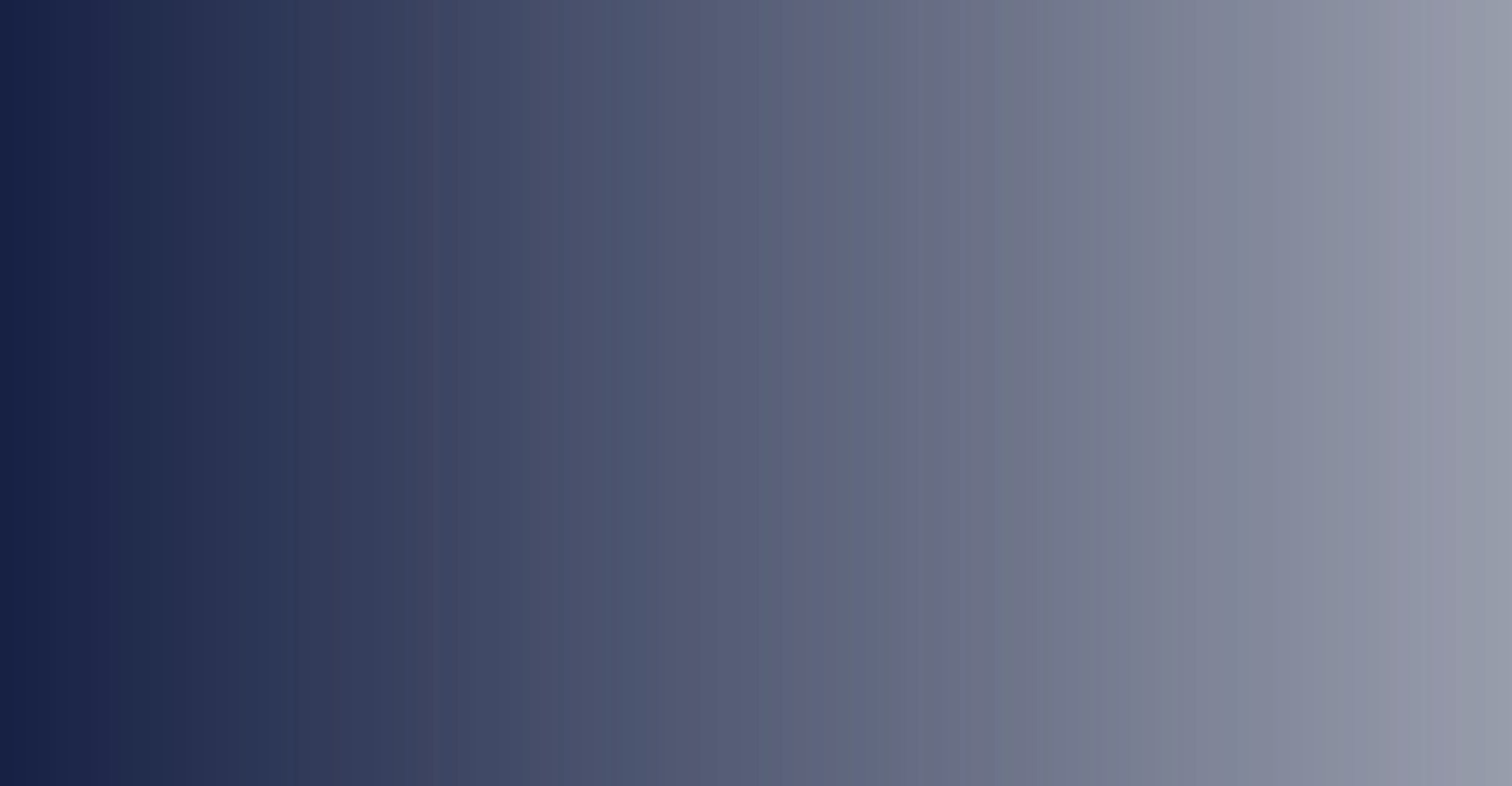 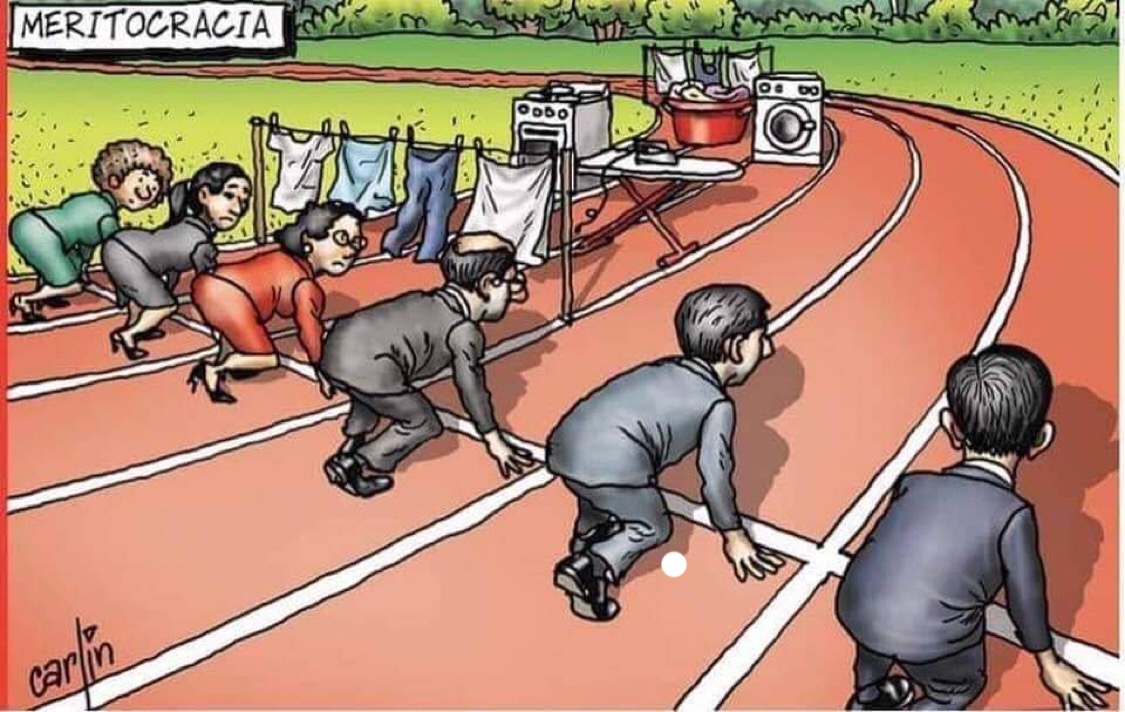 Deal with challenges problems
Live dreams
Lack self-confidence
Learning zone
Confort zone
Fear zone
Growth zone
Find excuses
Acquire  new  skill
Feel safe and in control
Set new goals
Be affected by others opinions
Extend your
,
ТАНЫ ирээдүйн тунхаглал
АЛСЫН ХАРААБҮТЭЭХ ИРЭЭДҮЙ
ТАНЫ дүрэлзсэн хүсэл тэмүүлэл
La Gringa Jose
03
Donec vitae dolor sed urna laoreet
Дасгалжуулагч
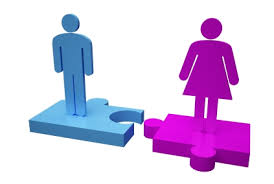 www.themegallery.com
www.themegallery.com
www.themegallery.com
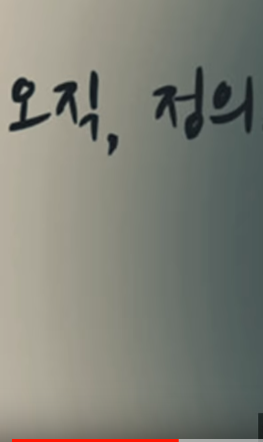 Солонгос улсын эрүүгийн гэмт 
    хэргийн анхны сэтгэл зүйн 
            шинжээч профессор 
                                   Пуча Ван
www.themegallery.com
Сэтгэл хөдөлөө ашиглах
Сэтгэл хөдөлөө удирдах
Өөрийгөө таних
Бусдын оронд өөрийгөө тавих
Бусадтай харилцах харилцаа
IQ
AQ
EQ
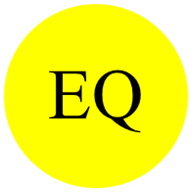 SQ
CQ
BQ
NQ
MQ
DQ
FQ
хүрэх чиглэлийг таны АЛСЫН ХАРАА тодорхойлдог.
Таны
амжилтыг таны ХАНДЛАГА тодорхойлдог.
ёс суртахууныг таны ХАРИЛЦАА тодорхойлдог.
Веттон Камерон
ЗӨРЧИЛ МАРГААНЫГ ЗОХИЦУУЛАХ
БАГ БҮРДҮҮЛЭХ
ӨӨРИЙГӨӨ ТАНЬЖ МЭДЭХ
ЗОРИЛГО ДЭВШҮҮЛЭХ
ТӨЛӨӨЛҮҮЛЭН ГҮЙЦЭТГҮҮЛЭХ
МОТИВАЦИ БИЙ БОЛГОХ
АСУУДЛЫГ ХҮЛЭЭН ЗӨВШӨӨРӨХ
БИЕ ДААСАН ШИЙДВЭР ГАРГАХГҮЙ
СТРЕССИЙГ ДАВАН ТУУЛАХ ...
ХАРИЛЦАА
Харилцааны ур чадварын ангилал
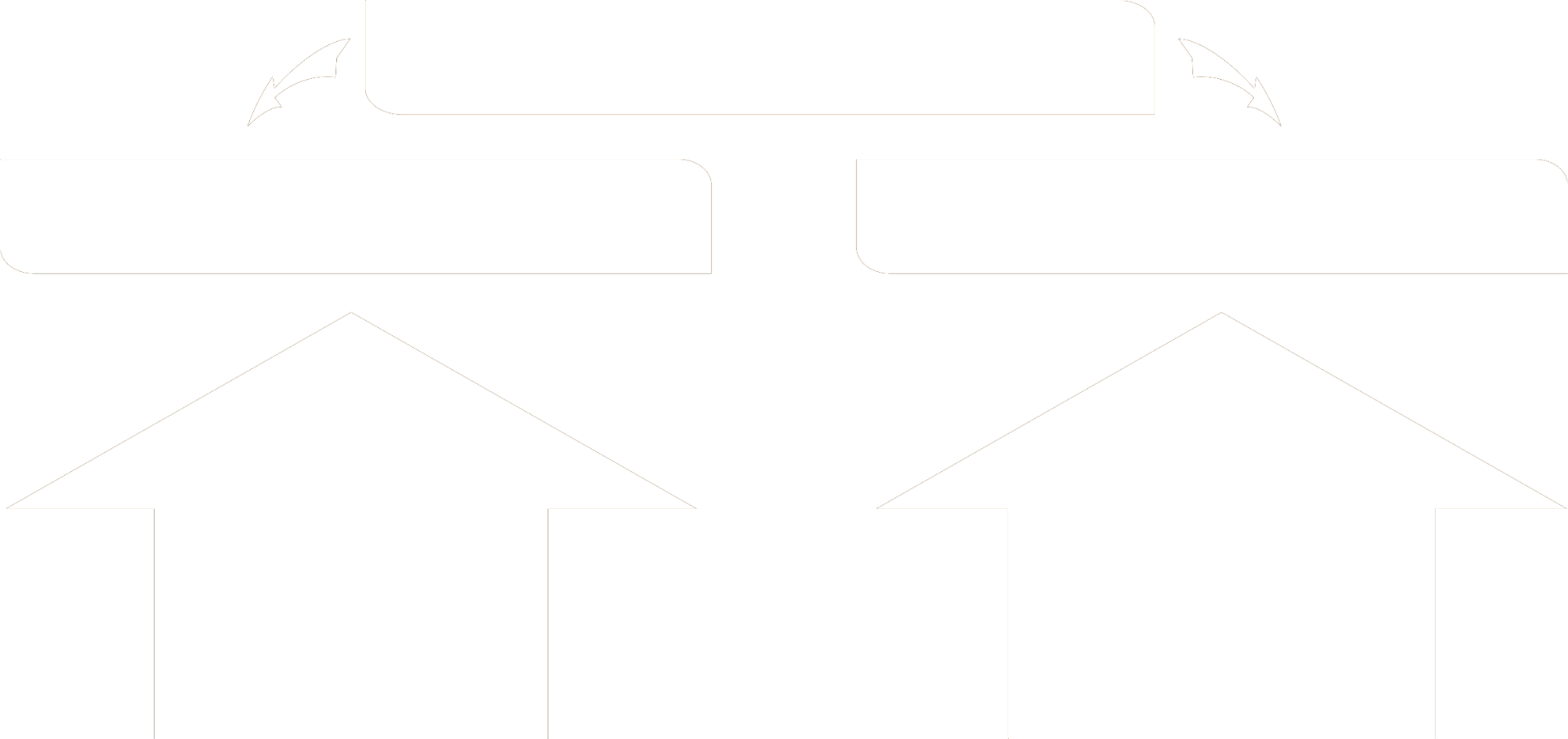 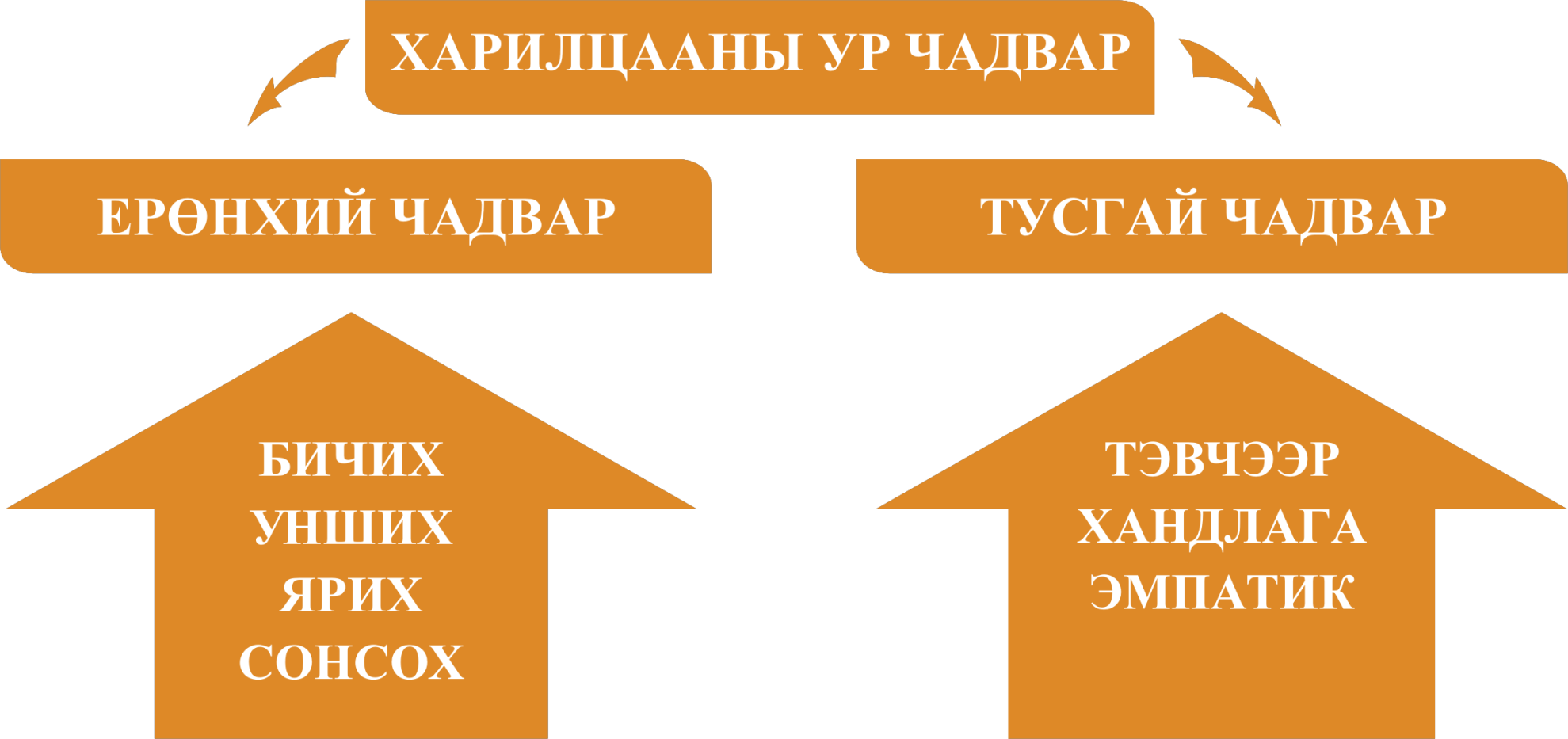 Харилцааны ур чадварын загвар
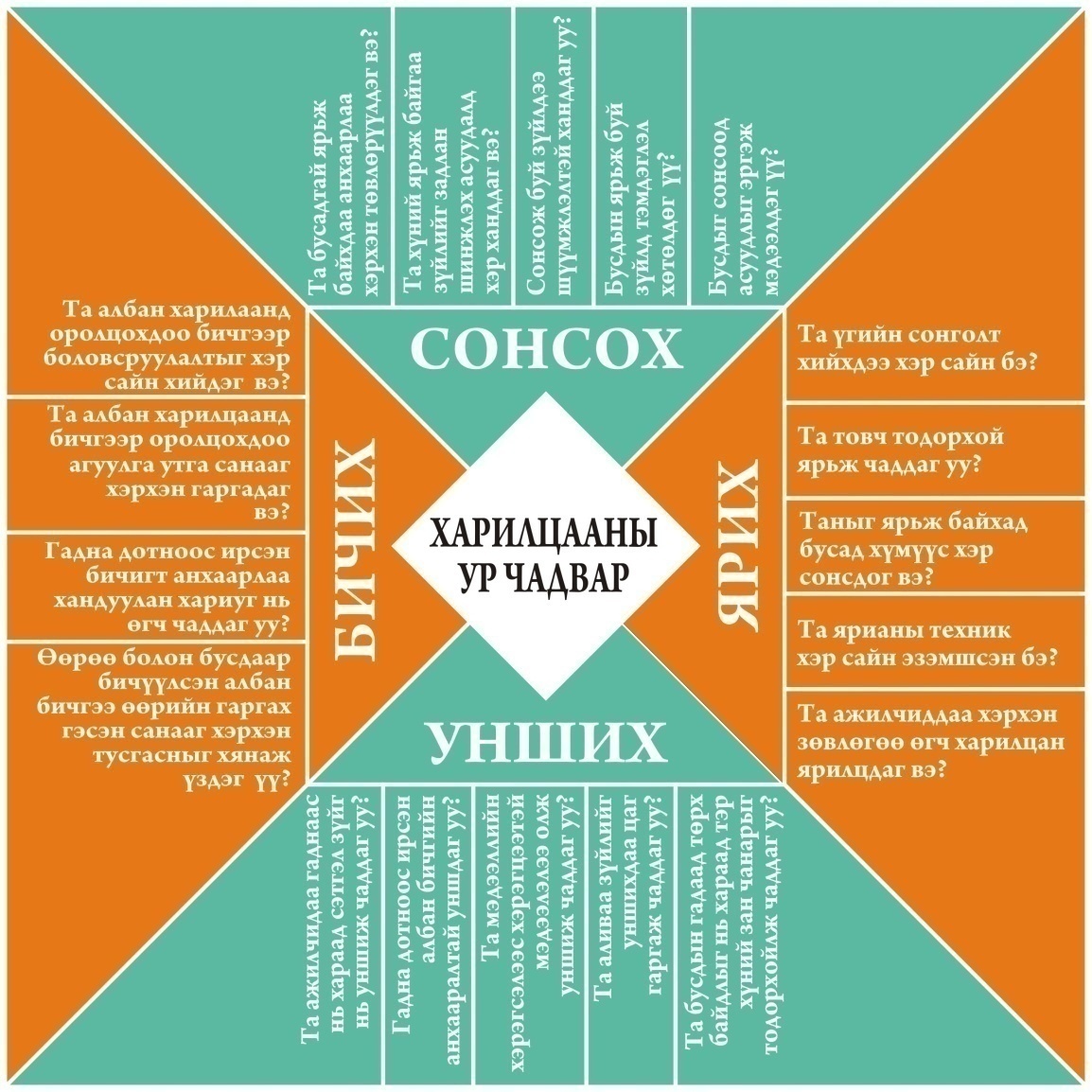 Харилцааны ерөнхий ур чадвар
Бичих чадвар
79.2%
Ярих чадвар
77.4%
Унших чадвар
66.8%
Сонсох чадвар
64.4%
АМЖИЛТ
АМЖИЛТ
АМЖИЛТ ТАСРАЛТГҮЙ ДАВТАМЖ
Байгууллага
ХАРИЛЦАА
Гэр бүл
Хувь хүн
Нөлөөлөх хүчин зүйл
Боловсролтой хүн
ӨРНИЙН ГҮН УХААН
ДОРНЫН ГҮН УХААН
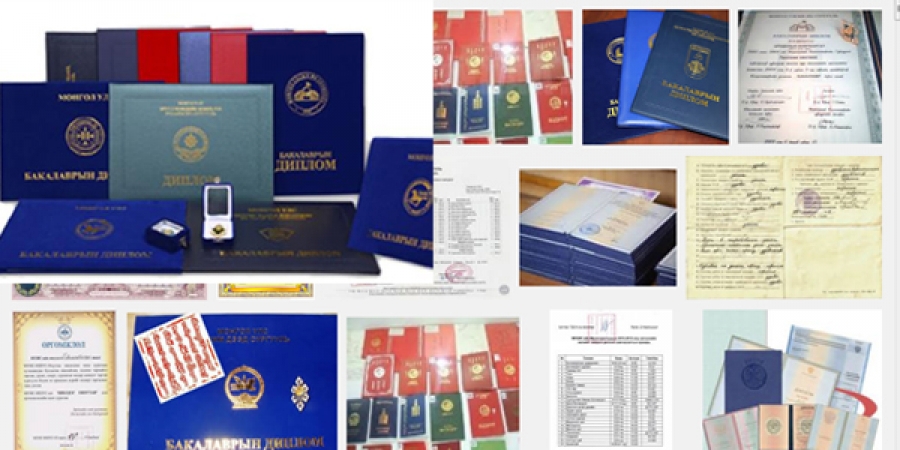 ХРИСТИЙН НОМЛОЛД
МУСАЛМАНЫ НОМЛОЛ
Би маш их ном үзсэн одоо надад зовох зовлон байхгүй гэж ярьдаггүй биз дээ. Ном үзсэн чинээгээр бас хүний сэтгэл төлөвшинө гэж байдаггүй.
Сэтгэлийн боловсролыг маш их хэмжээгээр орхигдуулж хаана ч байхгүй хаана ч тодорхойлохгүй хаана ч задлан шинжлэхгүйгээр маш олон хүндрэлүүд  гарч байна.
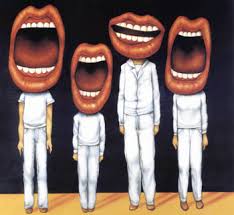 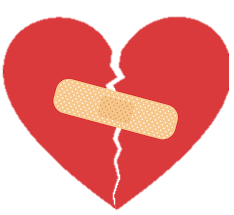 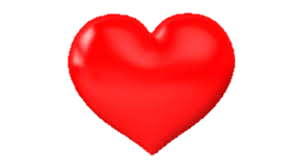 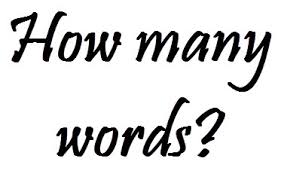 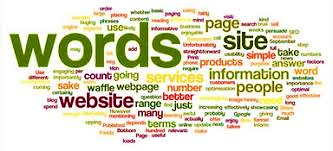 Аливаа зүйлийг ухаж бодох, өнгөц сонсоод хөөрөх биш, өнгөц сонсоод баярлах биш, өнгөц сонсоод муулах биш өнгөц сонсоод шүүгч биш аливаа зүйлийг бодолдоо тунгаана гэдэг бол маш том ЭРХЭМ ЧАНАР юм.
АМНЫ БИЛГЭЭС АШДЫН БИЛЭГ
Нэгдэнэ гэдэг эхлэл юм
Нэгдсэн байдлаа хадгална гэдэг ахиц юм
Нэгдсэн хэвээрээ ажиллана гэдэг амжилт юм
        Генри Форд
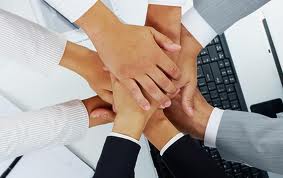